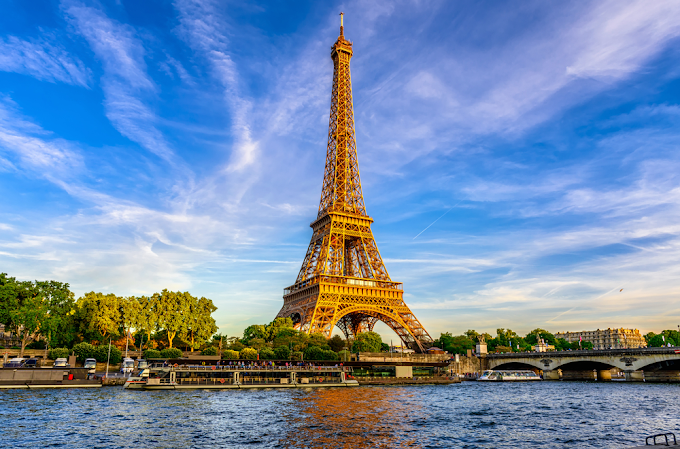 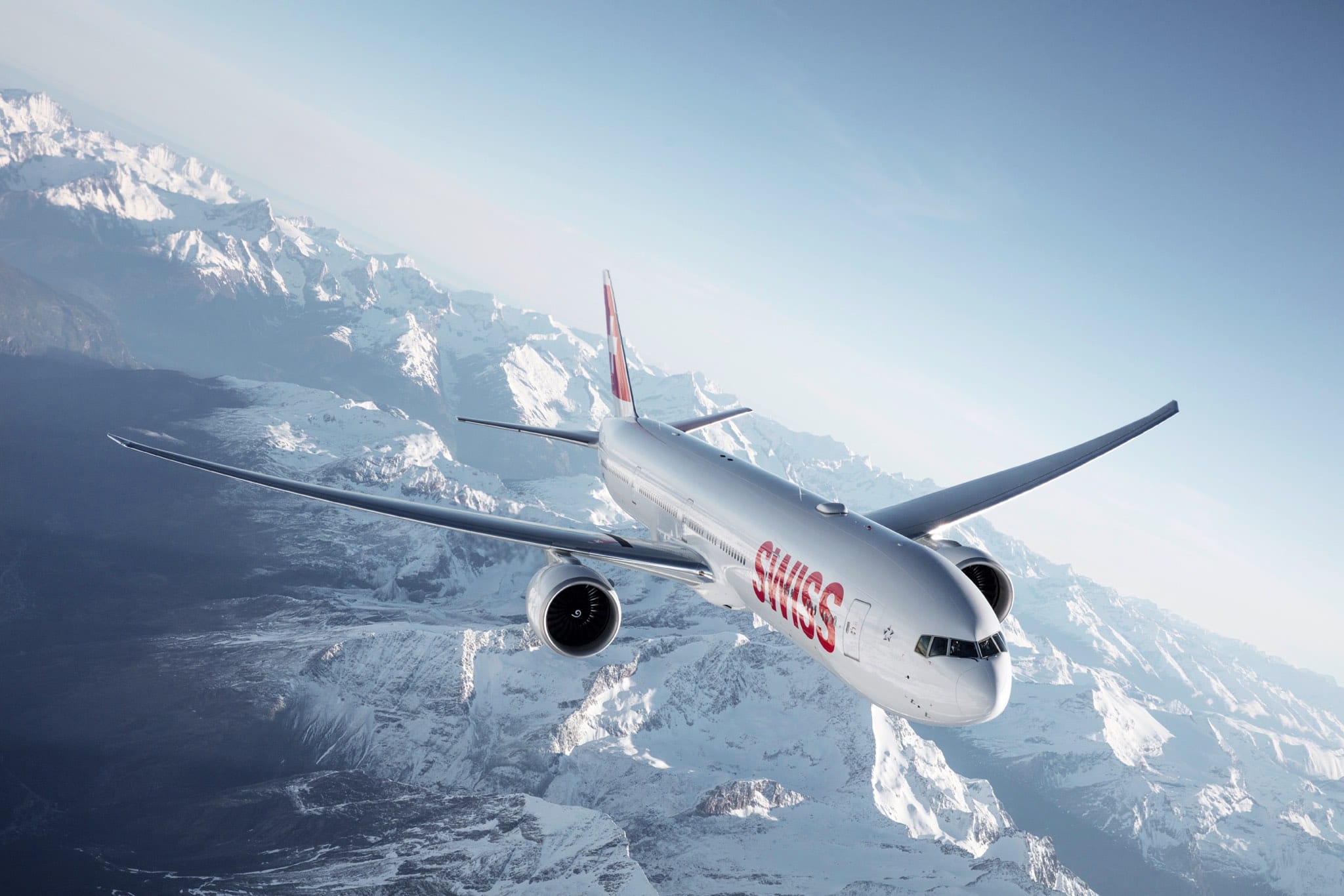 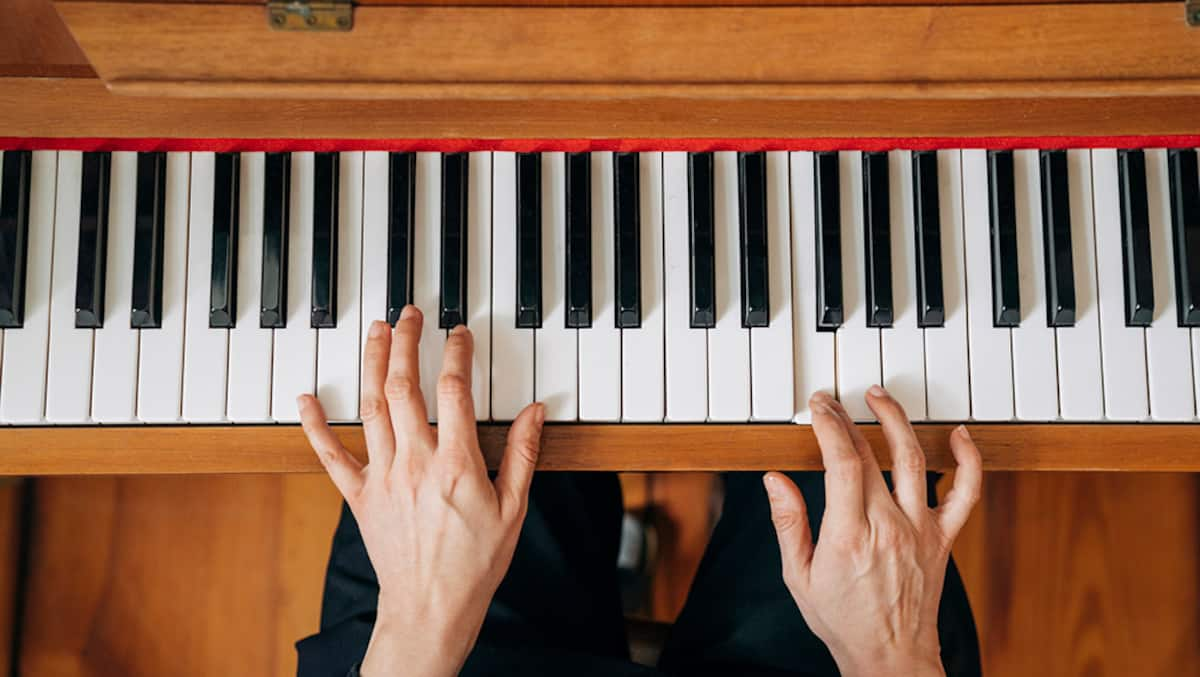 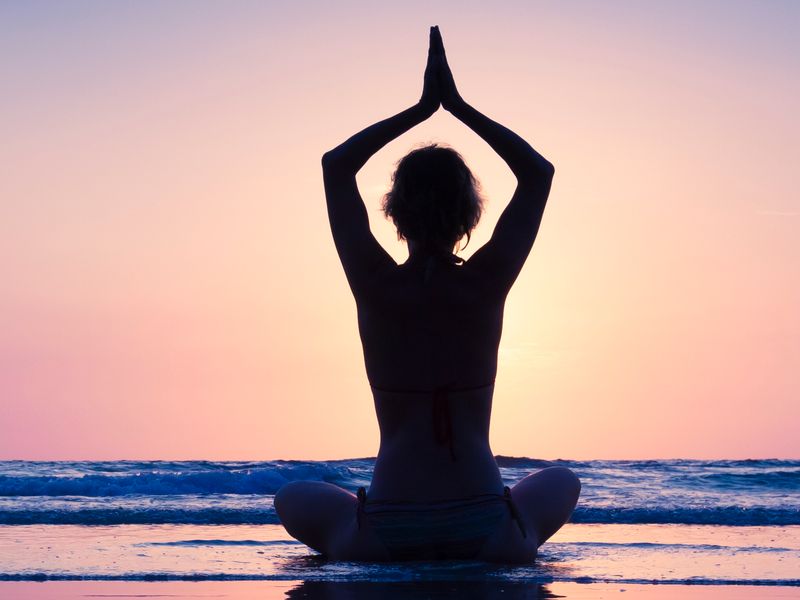 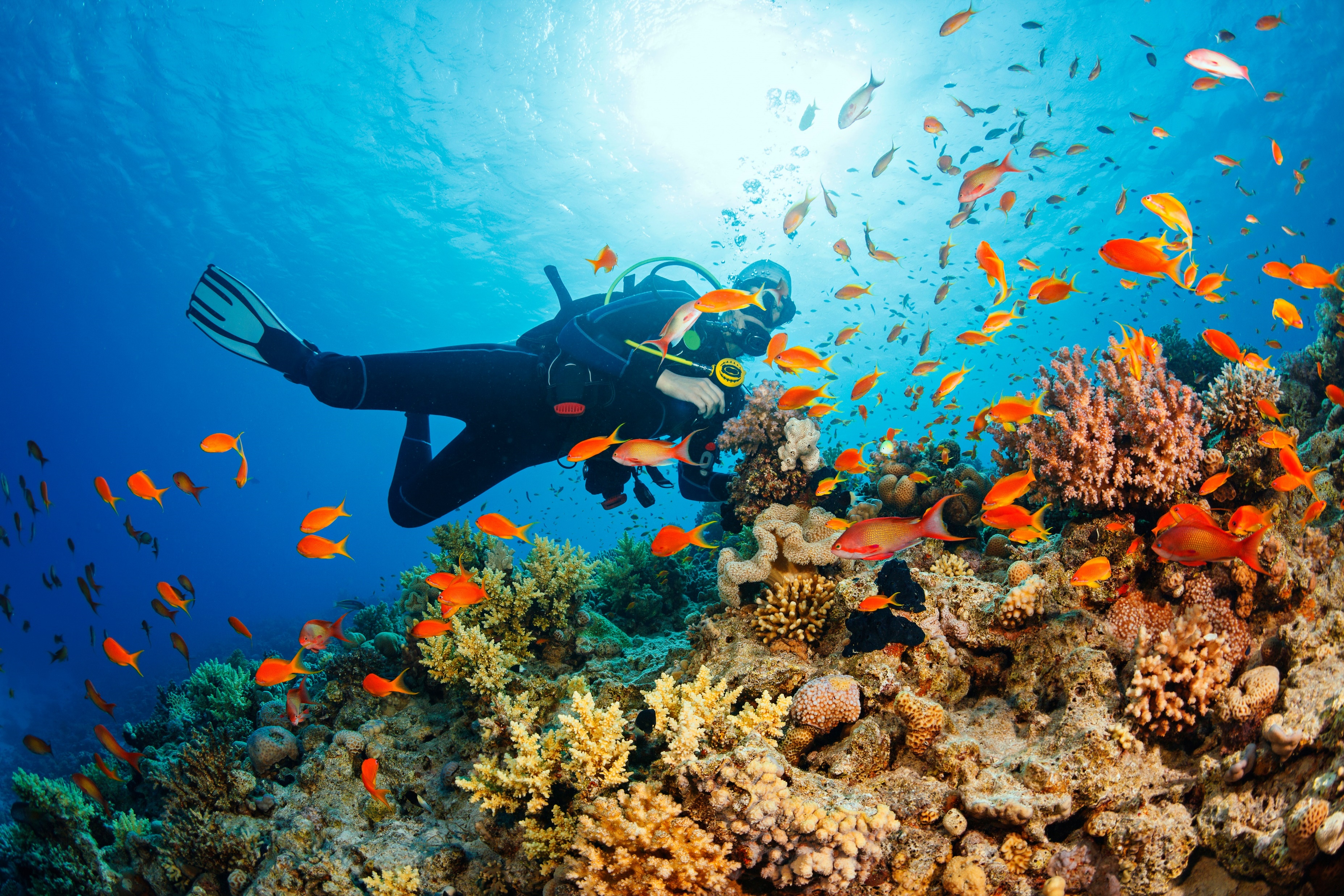 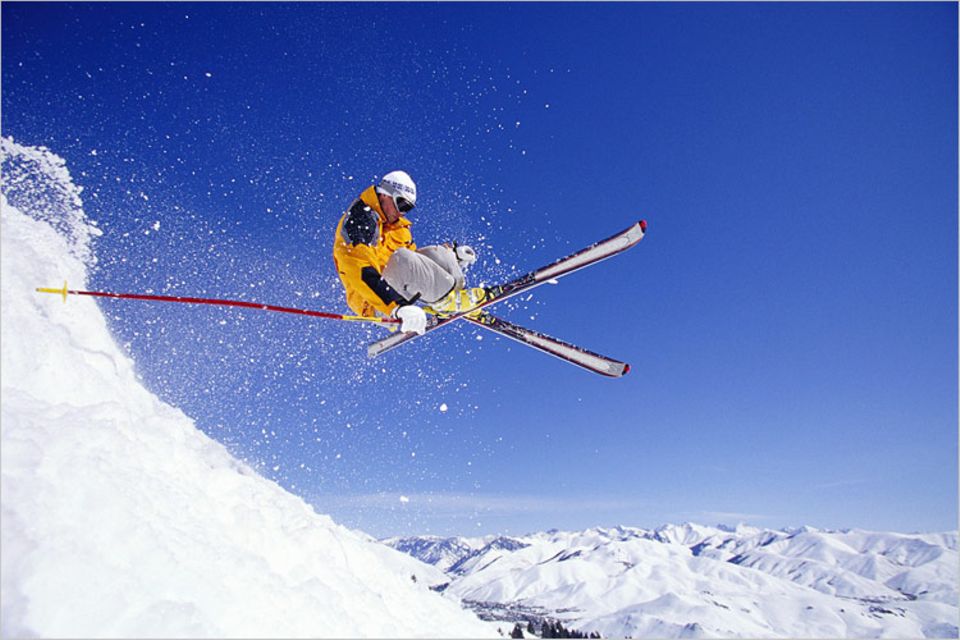 1
Universitäres Bauchzentrum Basel
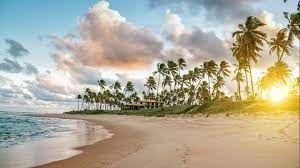 Reisen mit CED – Kann ich mit CED in die Ferien fahren?
In den Urlaub zu fahren bedeutet, dem Alltag zu entfliehen, Freiheit zu geniessen und vielleicht auch neue Länder und Menschen kennenzulernen

Die räumliche und geistige Entfernung zum Alltag wirkt sich oft positiv auf Körper und Seele aus

Man schöpft neue Lebenskraft und erholt sich von der täglichen Routine – vielleicht auch von Spitalaufenthalten oder anderen "Tiefs", die eine chronisch entzündliche Darmerkrankung mit sich bringen kann

Sorge/Zweifel ob alles gut geht in den Ferien

Wohin kann/darf ich mit meiner Erkrankung? Was muss ich beachten?

Wann ist der beste Zeitpunkt für eine Reise?
Regula Locher, ANP IBD       2
Universitäres Bauchzentrum Basel
Kann ich in die Ferien verreisen..?
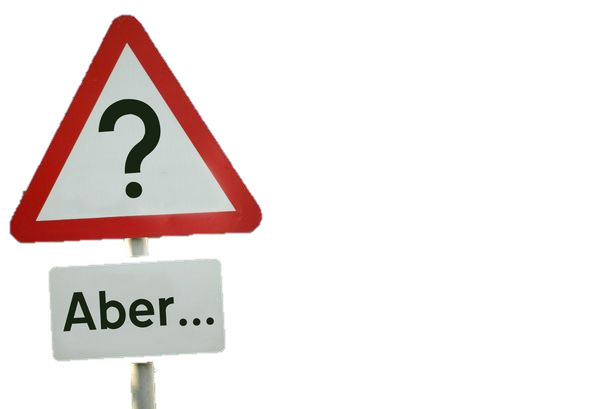 Fakten:
40-62% der Patienten schränken aufgrund ihrer Erkrankung ihr Reiseziel ein
43% reisten in eine Destination mit «beschränkten» Ressourcen
23-76% holten medizinischen Rat ein, vor ihrer Reise
40% schlossen eine Reiseversicherung ab
Vorbereitung wichtig!
JA!
Inflamm Bowel Dis. 2012 Nov;18(11):2079-85
Frontline Gastroenterology 2016;7:60–65
Clin Med (Lond). 2018 Aug;18(4):288-292
3
Universitäres Bauchzentrum Basel
Was muss ich bei einer Reise beachten?
Risiko bei Reisen
Krankheitsschub
Infektionen

Reisezeitpunkt



Reisedestination
CED-Patienten vertragen meist alle Klimazonen unserer Erde.
Falls Beschwerden auch ausserhalb des Verdauungstraktes (z.B. Haut- oder Gelenkprobleme) ist besonders mediterranes Klima empfohlen
Es ist wichtig, die Urlaubsaktivitäten an die gerade aktuelle Krankheitsphase anzupassen. Je ruhiger die Erkrankung, desto abenteuerlicher die Destination…
 Der beste Zeitpunkt für eine Reise ist in stabiler Remission.
4
Universitäres Bauchzentrum Basel
Reisevorbereitung
Informieren Sie sich über die lokalen Gegebenheiten vor Ort. Besprechen Sie die Reise mit Ihren behandelnden Ärzten und/oder Tropen- respektive Reisemediziner und ggf. EDA.
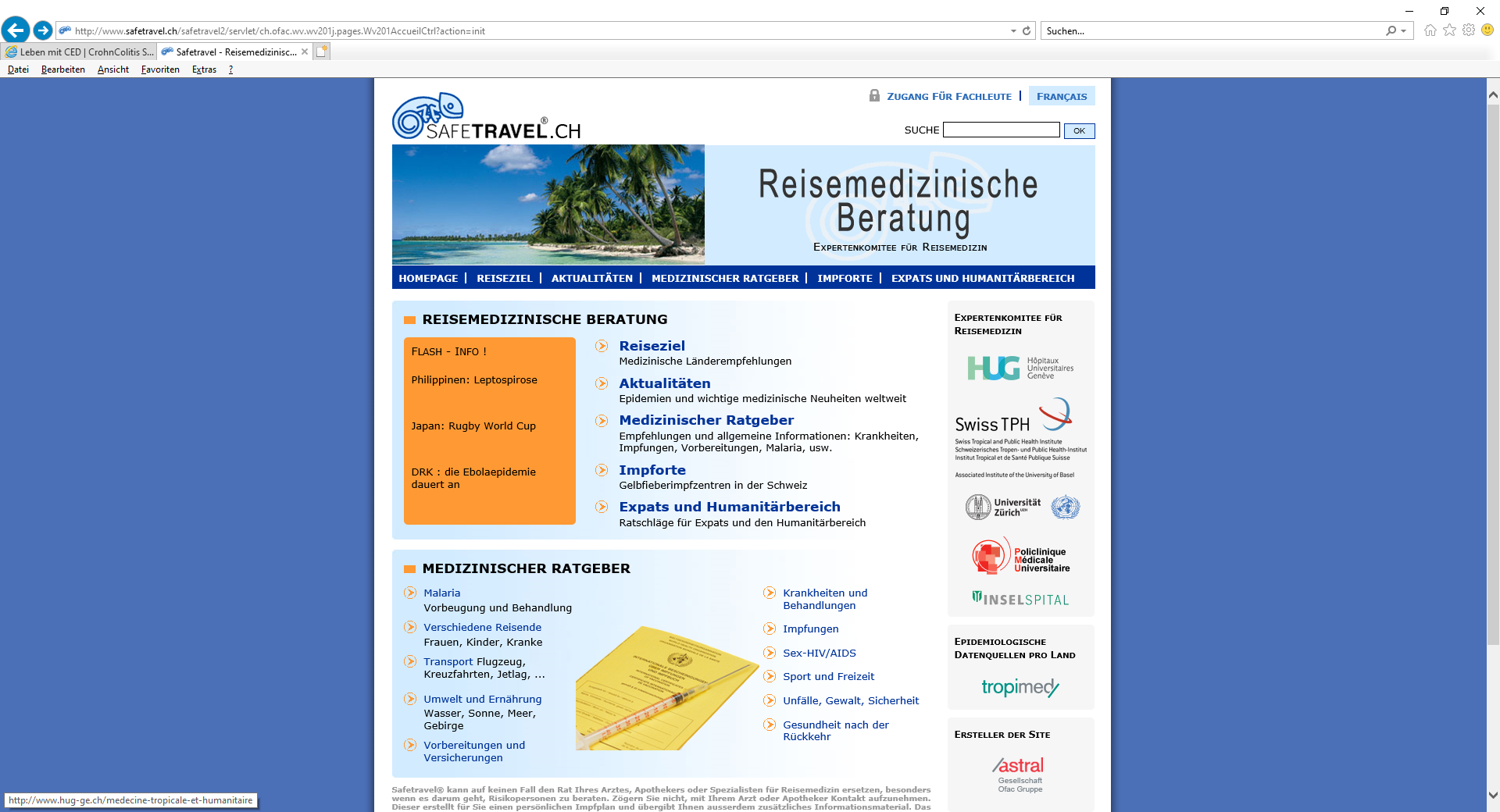 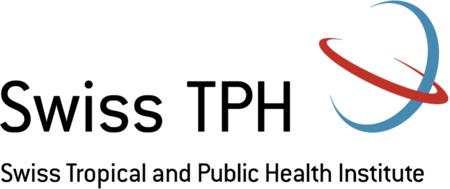 http://www.safetravel.ch
https://www.swisstph.ch
5
Universitäres Bauchzentrum Basel
Reisevorbereitung II - Impfungen
Während Totimpfstoffe auch bei einer immunsupprimierenden Therapie in der Regel kein Problem darstellen, dürfen Lebendimpfstoffe nicht angewendet werden. Daher wird empfohlen, nach Erstdiagnose einer CED, spätestens aber vor Beginn einer immunsuppressiven Therapie, den Impfstatus zu aktualisieren
Impfstatus überprüfen vor der Reise!
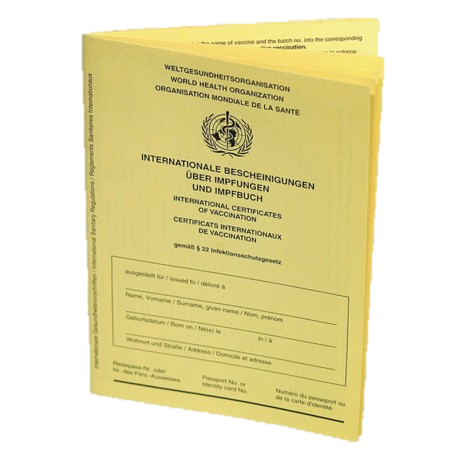 Weitere Impfungen (z.B. Tollwut, parenterale Typhus-Impfung, Japanische Encephalitis, FSME, Polio) abhängig von Reiseziel.
Bei Malaria-Prophylaxe, Interaktionen mit Immunsuppression beachten.
6
Universitäres Bauchzentrum Basel
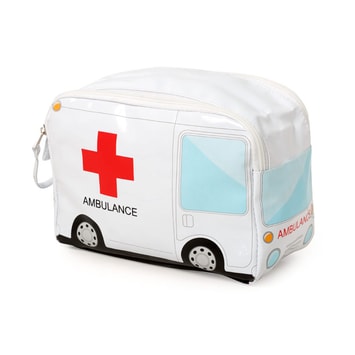 Reisevorbereitung III - Reiseapotheke
Dauermedikation

Salben oder Gels zur Linderung von Sonnenbrand und Mückenstichen
Desinfektionsmittel
Fieberthermometer
Medikamente gegen kurzzeitigen Durchfall (Wirkstoff: z. B. Loperamid)
Schmerzmittel nach Rücksprache mit Ihrem Arzt
Evtl. Maske

ggf. Antibiotika (Ciproxin/Metronidazol)
ggf. Thromboseprophylaxe
Ggf. Steroide
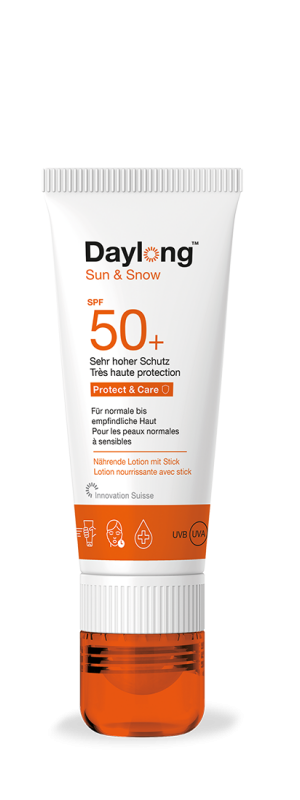 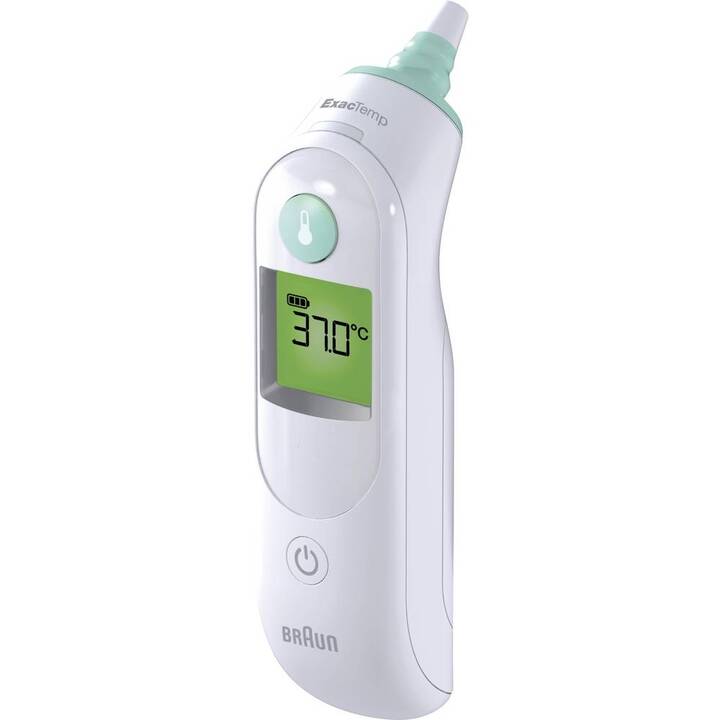 Gemäss individueller Rücksprache mit den behandelnden Ärzten!
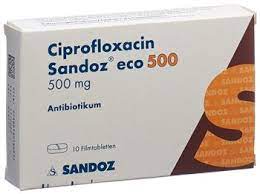 7
Universitäres Bauchzentrum Basel
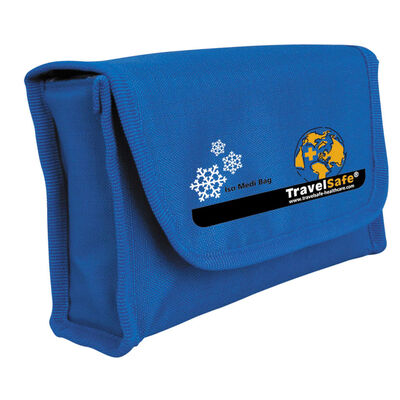 Transport von Medikamenten
Tabletten sind in der Regel über eine trockene Lagerung und die Beachtung einer Höchsttemperatur hinaus vergleichsweise anspruchslos
Biologika müssen gekühlt gelagert werden. Der erforderliche Temperaturbereich von +2°C bis +8 °C kann für einen begrenzten Zeitraum in Kühlboxen oder mobilen Kühlgeräten eingehalten werden.
Medikamentenspezifische Anwendung und Haltbarkeit bei Raumtemperatur

Für längere Reisen sollten Sie im Vorfeld abklären, ob Sie eventuell vorhandene Kühlfächer nutzen können oder ob es im Zug vielleicht eine Steckdose gibt, die Sie für eine elektrische Kühltasche verwenden können. 
Bei Flugreisen Medikamente immer ins Handgepäck nehmen

Bei Reisen wird empfohlen eine Bescheinigung des Arztes oder der Apotheke (v.a. non-EU Destinationen) in englischer Sprache bei sich zu haben und/oder einen Medikamentenpass
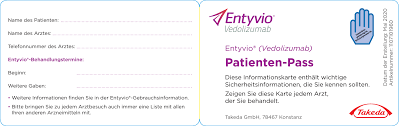 8
Universitäres Bauchzentrum Basel
Risiken bei Flugreisen und Höhenaufenthalte
Aufenthalt in Höhen >2000 m.ü.M. (Flugreisen, Bergsteigen) scheint mit einem erhöhten Risiko für Flares assoziiert zu sein
Schubrisiko am höchsten innerhalb der ersten 4 Wochen nach Höhenexposition

Jetlag/Schlafmangel als Risiko für Krankheitsaktivität

Medikamentenanpassung bei Zeitverschiebung
Biologika i. d. R. problemlos da im Intervall verabreicht, bei Steroiden individuell besprechen

Thromboserisiko bei CED-Patienten erhöht, Thromboseprophylaxe bei Langstreckenflügen evaluieren
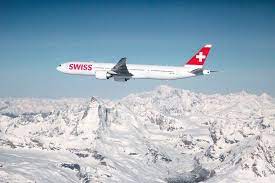 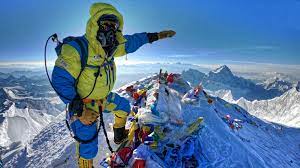 J Crohns Colitis. 2014 Mar;8(3):191-9
Clin Med (Lond). 2018 Aug;18(4):288-292
Am J Gastroenterol. 2018 Oct;113(10):1530-1539.
9
Universitäres Bauchzentrum Basel
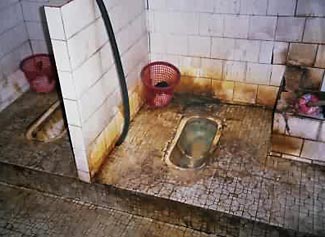 Infektionen vor Ort
IBD-Patienten haben ein erhöhtes Risiko für Infektionen. Die häufigste ist die Reisediarrhoe
32% Diarrhoe-Episode währen der Reise28% davon waren durch eine infektiöse Enteritis verursacht.
5% mussten einen Arzt vor Ort aufsuchen.
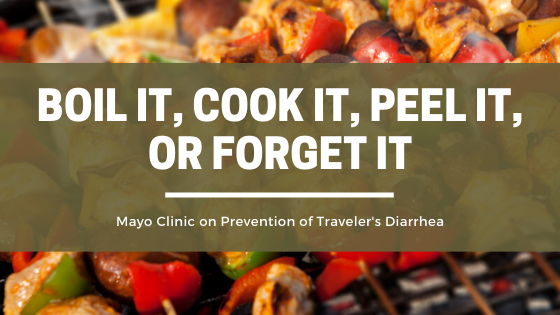 • Wasser aus original verschlossenen Flaschen. 
• Meiden Sie Speiseeis und Eiswürfel. 
• Verzichten Sie auf Salat und essen Sie nur Obst und rohes Gemüse, das Sie vor dem Verzehr selber schälen können. 
• Verzichten Sie auf rohe Speisen wie Sushi, Tiramisu etc..
• Verwenden Sie auch zum Zähneputzen kein Leitungswasser. 
• Händehygiene!
10
Universitäres Bauchzentrum Basel
Inflamm Bowel Dis. 2012 Nov;18(11):2079-85
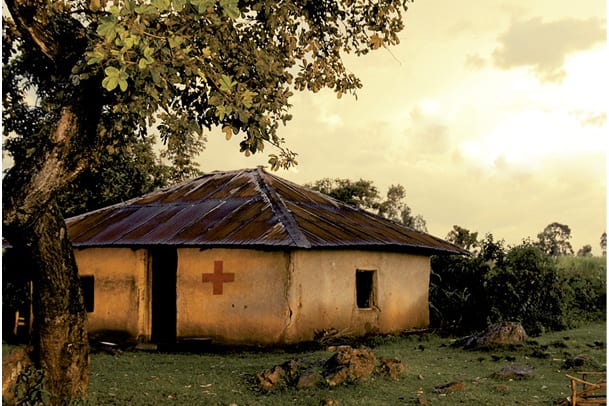 Medizinische Strukturen vor Ort
Informieren Sie sich, besonders bei exotischen Zielen, über die vor Ort vorhandenen medizinischen Strukturen: Wo gibt es Ärzte, Spezialisten, Apotheken? Auf den Internetseiten des Eidgenössischen Departement für Auswärtige Angelegenheiten EDA erhalten Sie dazu wichtige Informationen.

In vielen Reisegebieten ist es möglich, dass ein Arzt direkt ins Hotel kommt. Einige grosse Hotels verfügen sogar über einen Arzt im Haus; auch auf vielen Kreuzfahrtschiffen ist ein Arzt dabei. Diese haben aber einen sehr unterschiedlichen Erfahrungsschatz und vielleicht erst selten Patienten mit Morbus Crohn oder Colitis ulcerosa behandelt. Im Süden und in Ländern mit niedrigerem ökonomischem Standard treten CED bei der einheimischen Bevölkerung seltener auf. Gehen Sie daher besser nicht davon aus, dass jeder Arzt in Ihrem Reiseland Erfahrung mit CED hat. Recherchieren Sie im Vorfeld nach CED-Spezialisten in der Nähe Ihres Urlaubsorts.
11
Universitäres Bauchzentrum Basel
Ein Wort zum „stillen Ort“
Ein akuter CED-Schub geht oftmals mit Durchfall einher. Viele Patienten müssen aber auch in ruhigen Krankheitsphasen häufiger als andere zur Toilette gehen und nicht immer ist ein hygienisch unbedenkliches Exemplar in der Nähe. Zu empfehlen sind dann Einweg-Toilettensitzauflagen aus der Drogerie oder sterile Tücher zur Desinfektion des Toilettensitzes.

Besonders für öffentliche Damentoiletten auf Autobahnraststätten gilt: Die Warteschlangen werden in der Ferienzeit länger. Eine Alternative zum Anstehen ist der Eurokey. Besorgen Sie sich für Ihre Reisen einen Eurokey. Dieser ermöglicht den Zugang zu speziellen Behindertentoiletten
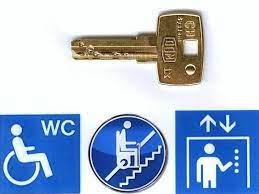 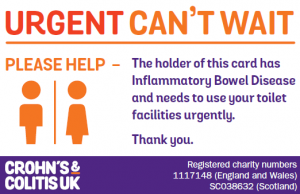 12
Universitäres Bauchzentrum Basel
Reiseversicherungen
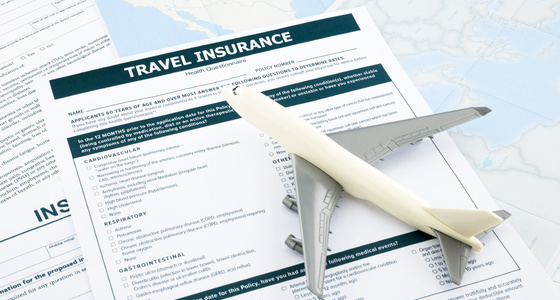 Reiseversicherung sollte umfassen:
Annullationskosten
Personenassistance, Reptatriierung
Heilungskosten
Reisegepäck
Reiserechtsschutz


Heilungskosten vor Ort sind vielerorts nicht versichert
Je nach Destination medizinische Versorgung vor Ort sehr teuer (USA, Japan)

Chronische Krankheiten sind häufig ausgeschlossen!
13
Universitäres Bauchzentrum Basel
Kassensturz
Zusammenfassung
Reisen mit CED möglich –  sorgfältige Vorbereitung ist wichtig
Information über Gegebenheiten vor Ort
Grössere oder v.a. exotische Reisen mit behandelnden Gastroenterologen vorbesprechen
Reiseapotheke
Impfungen
Reiseversicherungen

Reisen vorzugsweise bei Krankheitsremission

Travellers Diarrhea häufigste Infektion am Zielort bei CED-Patienten
14
Universitäres Bauchzentrum Basel